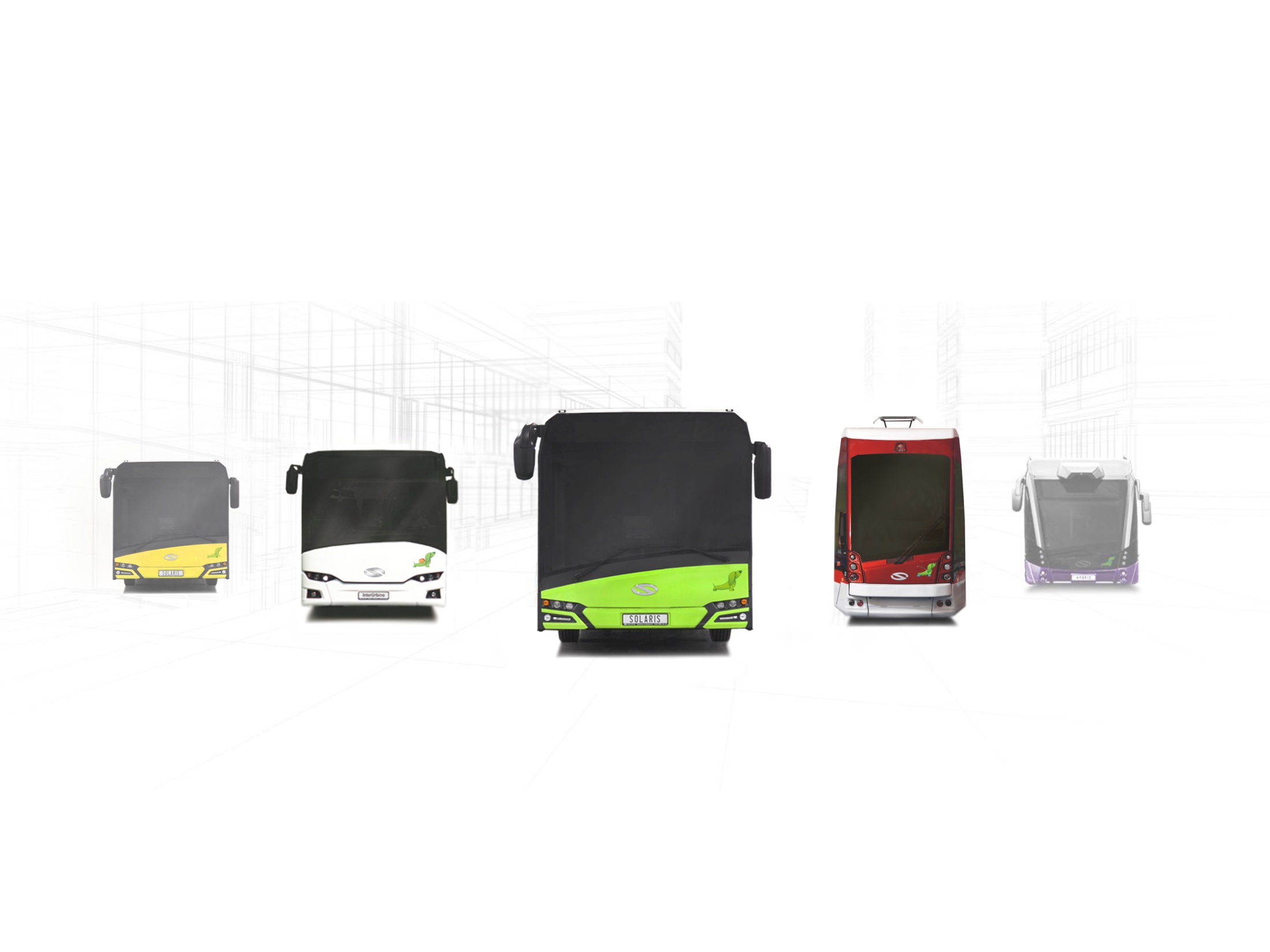 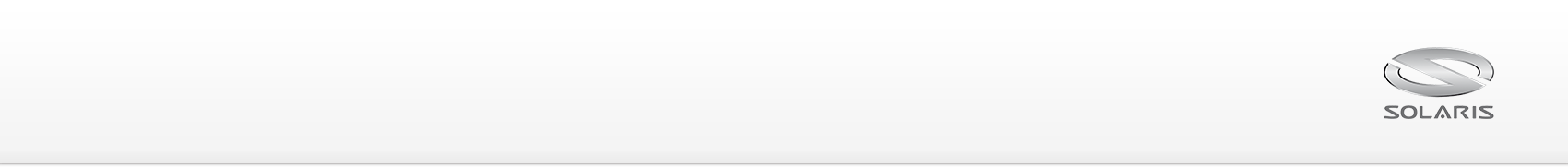 Dialogkonferanse, batterielektriske
Busser i Oslo
Solaris Bus & Coach S.A.
v/ Sverre Skaar
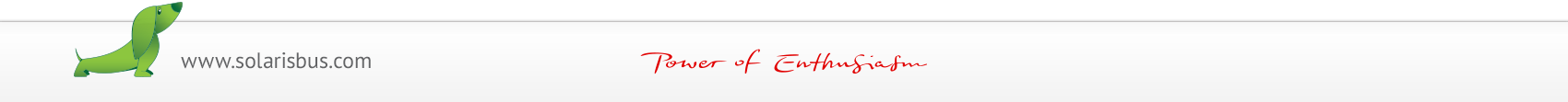 Spørsmål 1:
De største usikkerhetsmomentene når det gjelder elektriske busser er selvsagt rekkevidde. For vår del er teknologien allerede tilstede slik at man kan sette en stor flåte I drift. MEN det å kunne dedikere linjer for en slik flåte er selve grunnlaget for å lykkes. Det gjelder å frakte mennesker, og ikke for store batterier – ergo jobben for å tilapsse kjøretøyet optimalt er kanskje det aller viktigstste. Faktorer som gjennomsnittstemeratur, stigninger, nedoverbakke og selvsagt antall rutekilometere, samt avstand mellom holdeplasser. Har man grunnlaget for dette vil en kunne tilpasse bussens kapasitet, varme og generelle egenskaper for å klare ruten.
[Speaker Notes: The idea of ​​this solution is based on the assumption that after the transformation the adjective "new" will disappear and we will continue to use the accepted product brands.]
Spørsmål 2
Igjen, her mener vi at den gode tråden gjennom hele prosjektet er planlegging.
Rutenett
Tidstabell
Høyde / typografi
Antall stopp
Ladesystemer er allerede nå godt gjennomprøvd I en rekke Europeiske byer. Vi mener at å kjøre på systemer som fungerer og som har gode referanser er det riktige. Både Schunk og Siemens har løsninger, og ikke minst support som gjør at diverse utfordringer håndteres uten å måtte gå på bekostning av passasjerer. Testene nå som nå skal gjennomføres I Oslo, med (for vår del) to ulike ladesystemer blir en læringskurve og noe å bygge videre på! Vår kalre holdinger er pantograf-ladestasjoner I byen og nattlading på depoet under nattens timer.
Spørsmål 3:
Hvem som skal eie bussene ønsker ikke vi som leverandør å legge oss opp i. Men når
det gjelder pantograf-ladestasjoner så mener vi at også dette bør være byens ansvar.
Det er jo slik at dette blir satt opp på ulike steder i byen, og det skal være en klar ramme
på utseende, funksjonalitet og type.  Elektriske busser er fremtiden innen kollektiv-
trafikk i de store byene, og det vil være særdeles rart å ha korte anbud. Det som kan
endres med tiden er type batterier, og vi som leverandør kan få spørsmålet om 
nåværende batterier kan byttes ut med batterier som innehar større kapasitet. Bussen
i seg selv vil være uforandret.   Vennligst se min slide lengre bak i presentasjonen 
vedrørende ladetider.
Annet
Vi mener at innen år 2025 er så mye som 50 % av vår kapasitet låst til nettopp elektriske
busser. Vi har produsert og testet ut elektriske busser i Europa siden 2009, og har nå mer 
enn to millioner kjørte kilometere med våre produkter. Herunder ladeteknologi som plug-
In, pantograf (fra to ulike leverandører), og induksjonslading.
Markededs-utvilking
Det er et økt marked for elektriske busser
Hvordan definere en elektrisk buss?
Elektrisk mobilitet for oss er:

Hybrid busser
Plug-in hybrid busser
Trolleybusser
Hybrid trolleybusser
Batteri busser
Lading over natt
Konduktiv lading
Induktiv lading
Brenselcelle
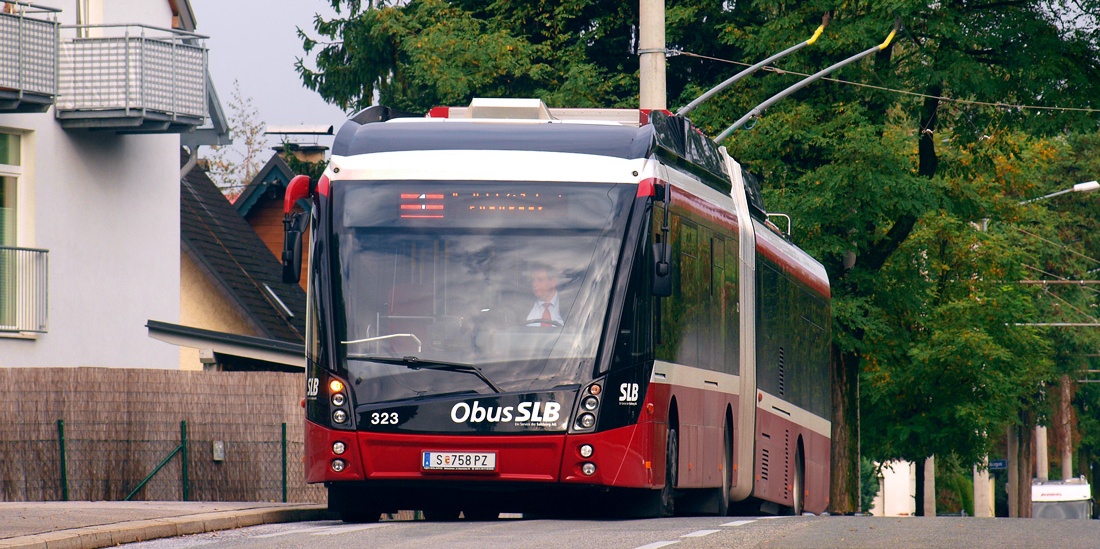 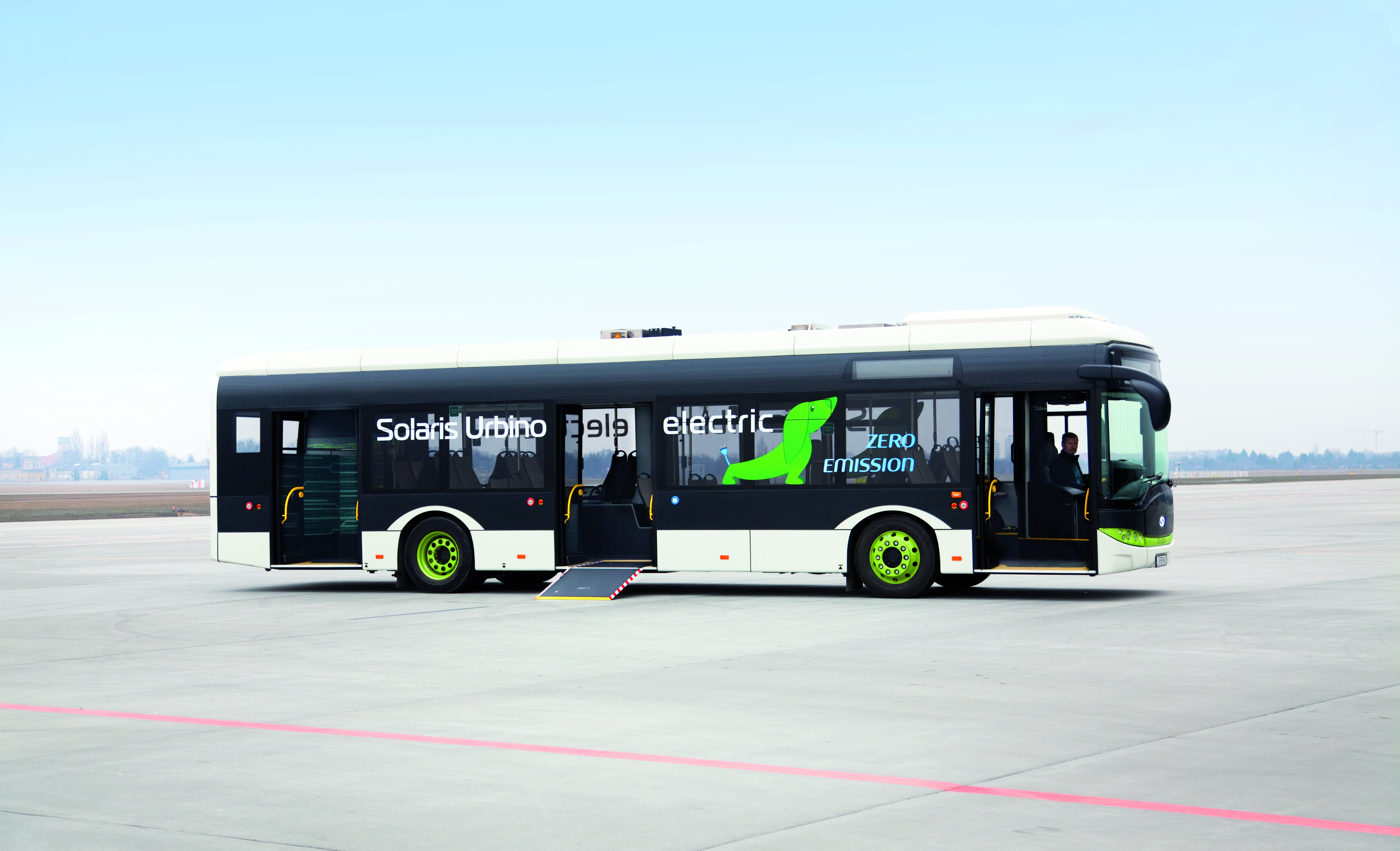 Spesifiksjon
Drivlinjer
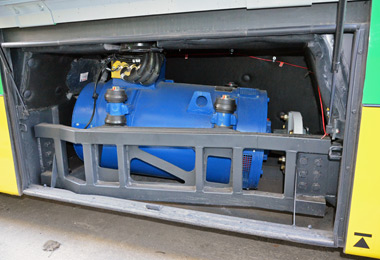 Sentral motor
Velprøvet teknologi
Enkel å vedlikeholde, med lett tilgjengelighet
Elektrisk drivaksel ZF AVE 130
Motorer integrert i akselen
Ingen plassutnyttelse i passasjerområdet
Lav vekt
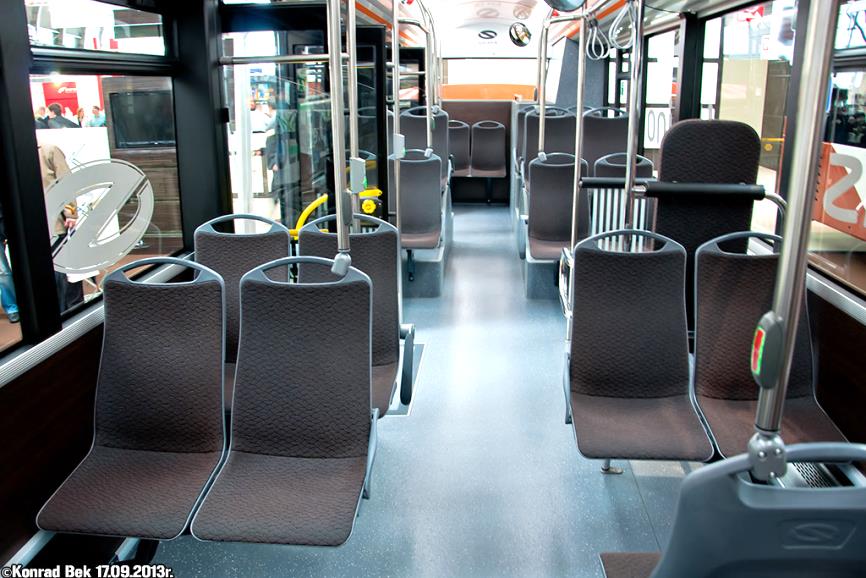 Spesifikasjoner
Eksterne ladesystemer
Plug-in lader
16–88 kW (begrensninger i tilgjengelig ladekabel)
Konduktiv lading med pantograf
200–450 kW 
To systemer:
Schunk Smart lading /Siemens
Solaris (med Eko Energetyka)
Induktiv lading
200 kW 
Bombardier Primove
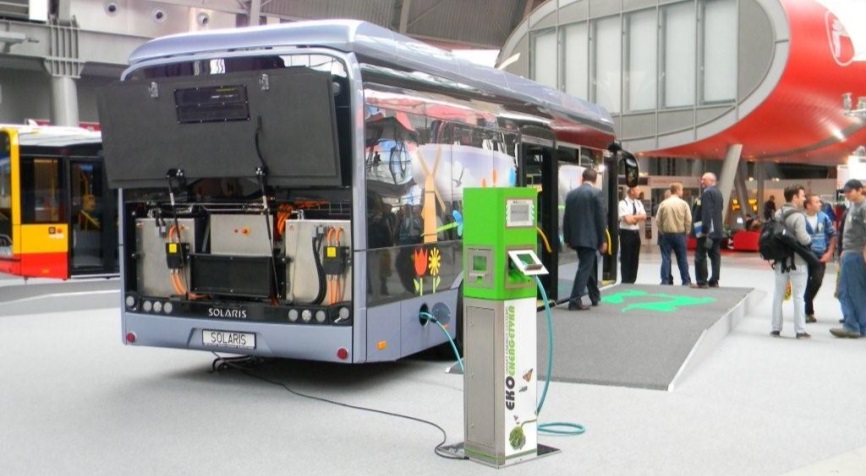 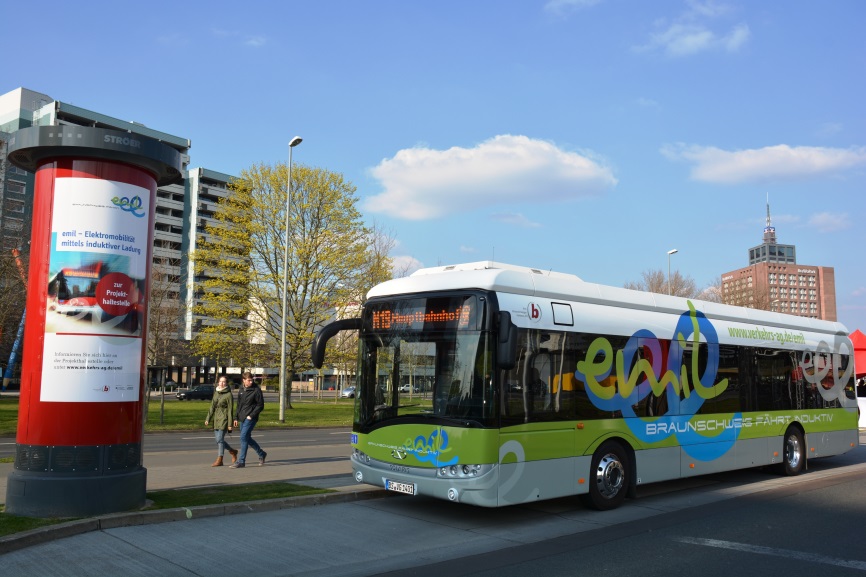 Solaris Electric
nE12
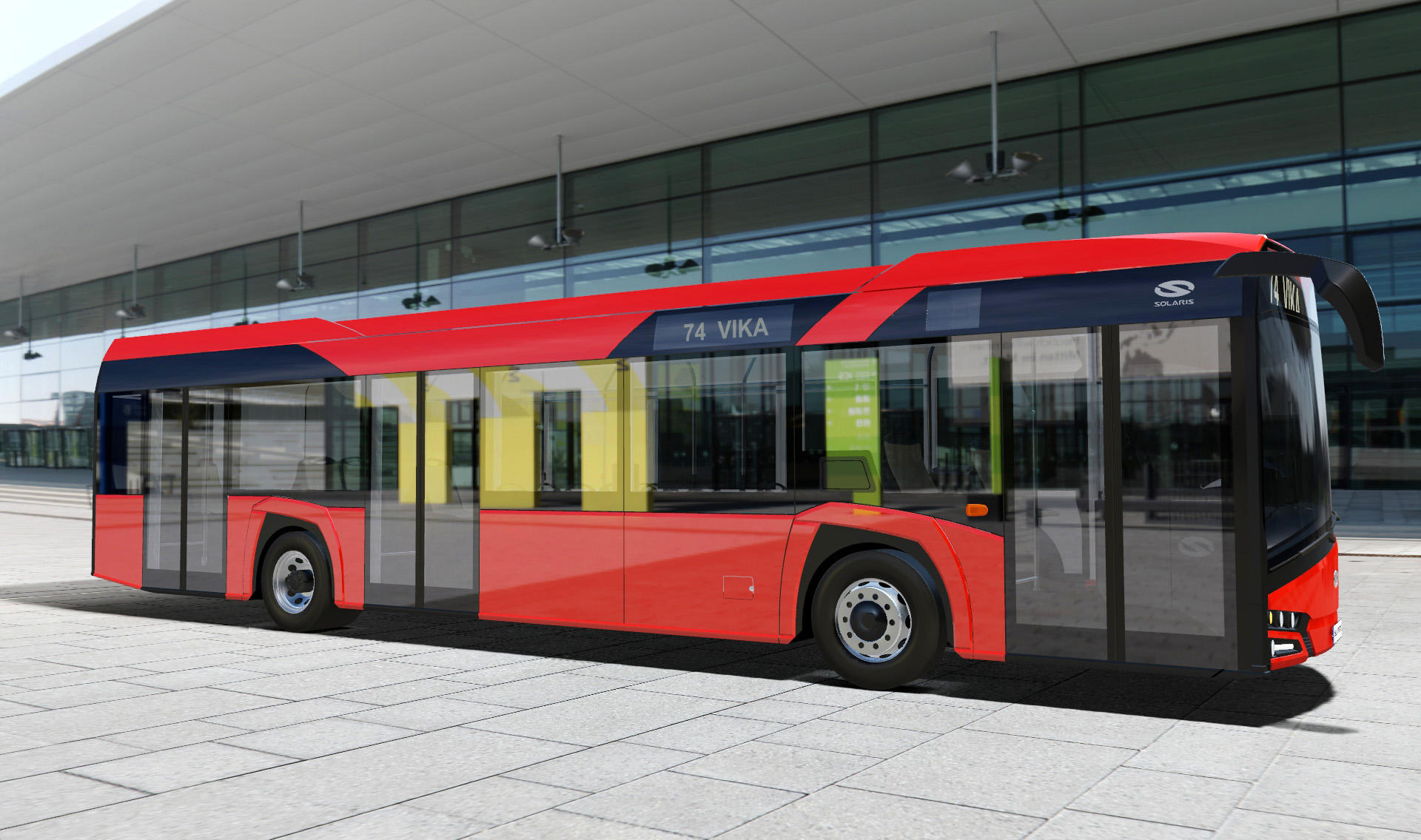 Erfaringer og utsikter så langt……
Batteri busser på test, og nå under full operasjon i Europa
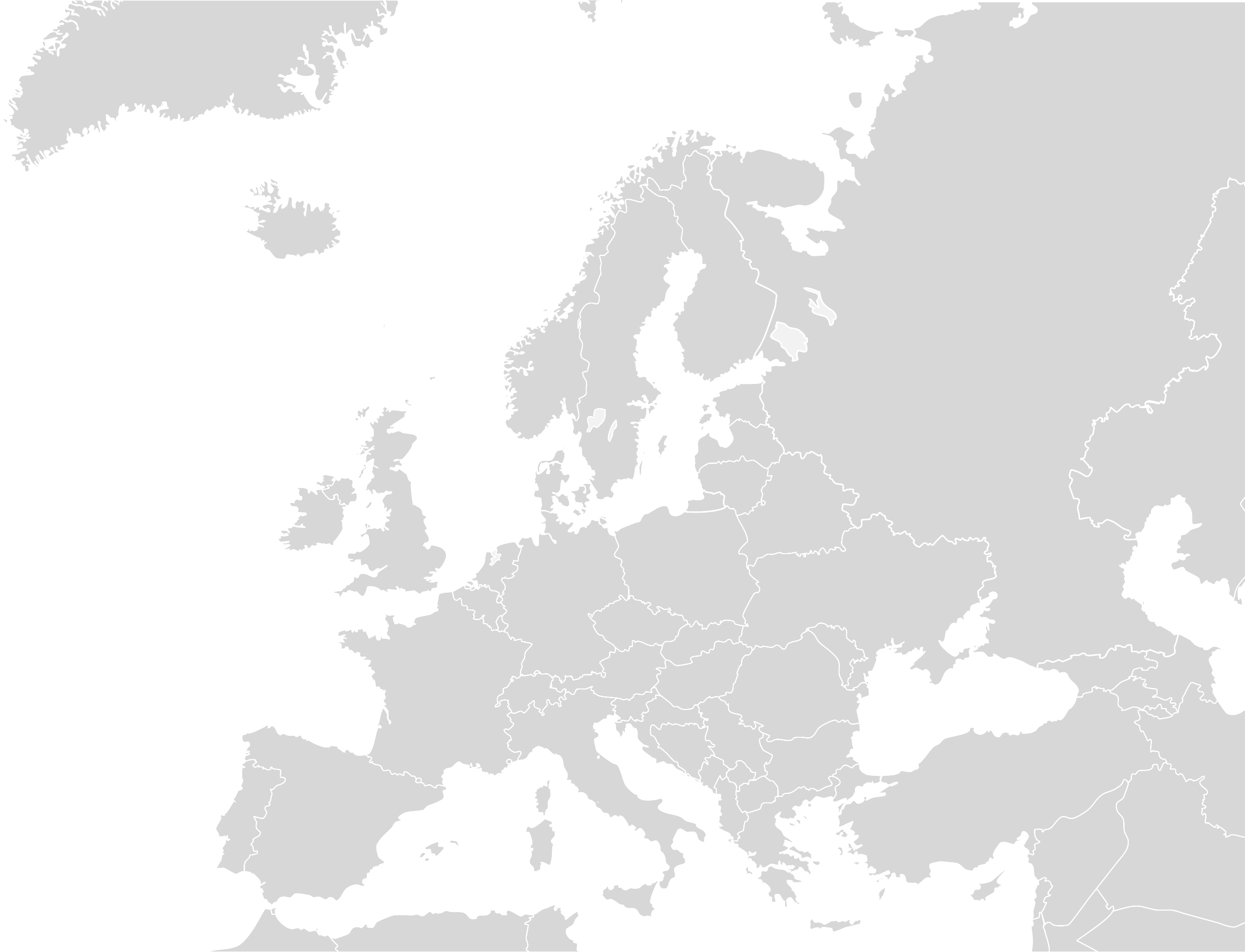 Operatører(Bestilling av busser)
Västerås
Rīga
Lang tids-test
Tester og demonstrasjoner
Gdańsk
Szczecin
Olsztyn
Hamburg
Inowrocław
Ostrołęka
Bremen
Berlin
Warszawa
Hannover
Poznań
Braunschweig
Łódź
Leipzig
Wrocław
Oberhausen
Düsseldorf
Jaworzno
Dresden
Aachen
Jena
Lille
Kassel
Kraków
Plzeň
Zakopane
Frankfurt am Main
Praha
Nürnberg
Tübingen
Versailles
Wien
Paris
München
Saint-Nazaire
Lahr
Nantes
Budapest
Solaris er partner i EU‘sZeEUS prosjekt
Graz
Arbon
Sölden
Luzern
Montafon
Klagenfurt
Lyon
Novara
Avignon
Toulon
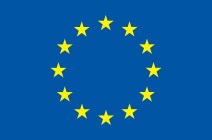 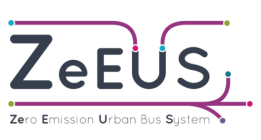 Barcelona
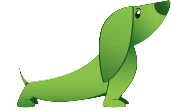 Det dreier seg om å finne den rette teknologien
Markedet er nå i en testfase med ulike størrelser på busser og batteri
Vi ser ingen klar trend på hva som stikker seg frem som den mest populære
Solaris støtter forskningen av muligheter med vårt store utvalg av busser og lademuligheter tilpasset operatørens krav
Åpne spørsmål rundt dette må besvarer med praktiske tester på aktuelle linjer
Battery life time
Estimert levertid for LTO batterier
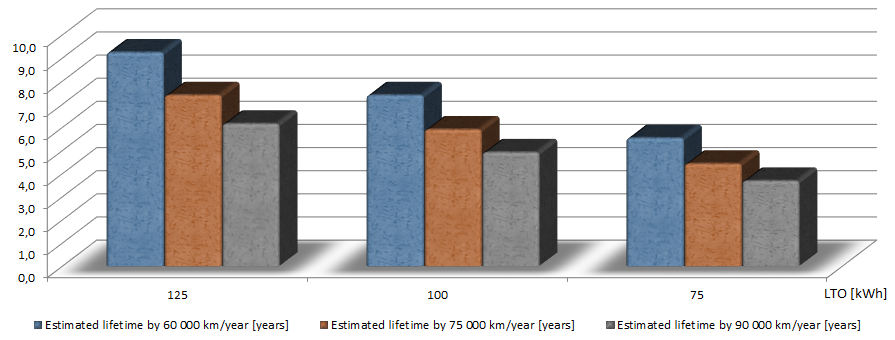 The diagram based on traction energy calculation (which was  based on SORT 2 cycle and additional energy for accessories)
Plug-in			   Pantograf 	                              Induksjon
Tilgjengelige lademuligheter
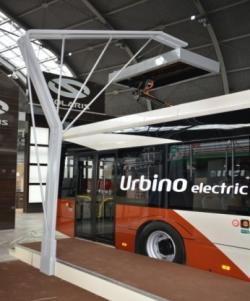 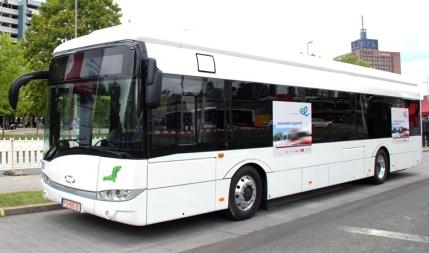 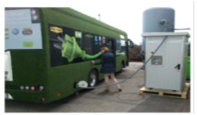 16 – 80 kW CCS
200 kW
up to 450 kW
Enkelt
 Forholdsvis rimelig
 Krever manuell jobb
Helautomatisk
 Kontaktfri
Forholdsvis dyrt
 Krever infrastruktur i byen
Helautomatisk
 Forholdsvis rimelig
 Enkel løsning
 Samarbeid
E-BUSS ladere
DEPOT
I BYEN
20 kW
40 kW
80 kW
200 kW
300 kW
450 kW
Effektiv utgangseffekt
DC-S
CC-UF.4
DC-F
DC-M
CC-M
CC-F
Gjennomsnittlig ladetid:
6 h	    3 h	      1.5 h	         40 min 	            25 min              16 min
Tusen takk for oppmerksomheten!
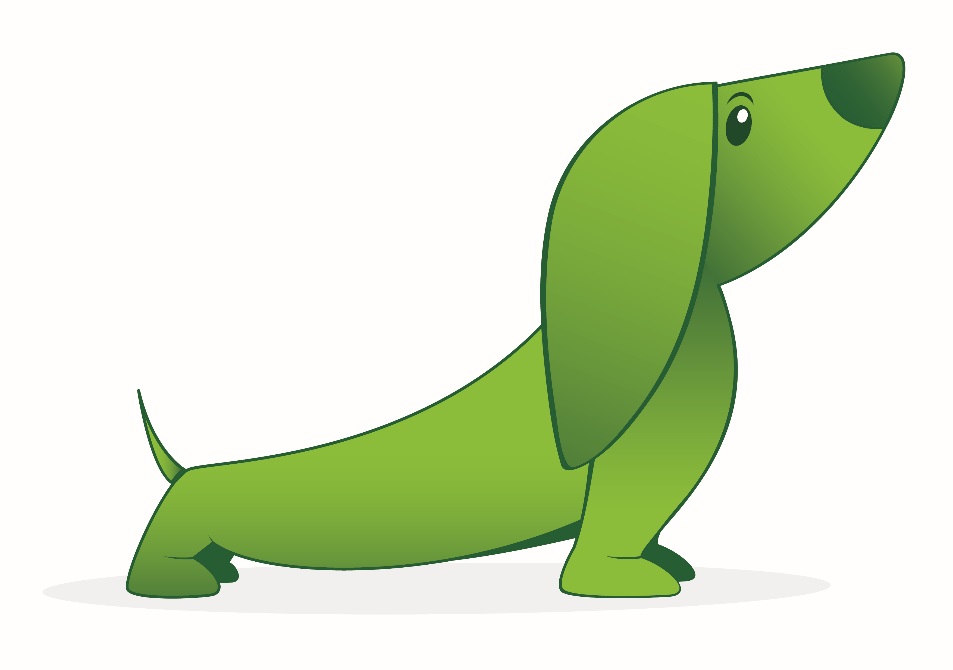